PHY 712 Electrodynamics
12-12:50 AM  MWF  via video link:
https://wakeforest-university.zoom.us/my/natalie.holzwarth 

Plan for Lecture 31:
Start reading Chap. 15 – 
Radiation from collisions of charged particles
Overview
X-ray tube
Radiation from Rutherford scattering
Other collision models
04/17/2020
PHY 712  Spring 2020 -- Lecture 31
1
[Speaker Notes: In this lecture we will discuss some examples of radiation due to charged particles colliding.  It is a complicated topic which quite a few famous physicists have worked on.]
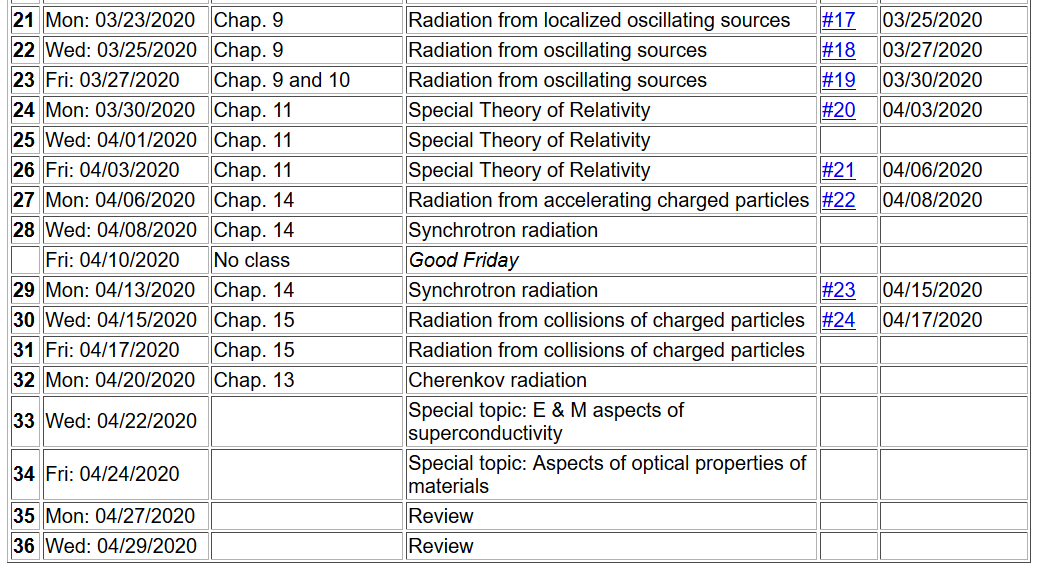 04/17/2020
PHY 712  Spring 2020 -- Lecture 31
2
[Speaker Notes: This is the revised schedule, subject to your input.]
Generation of X-rays in a Coolidge tube
https://www.orau.org/ptp/collection/xraytubescoolidge/coolidgeinformation.htm
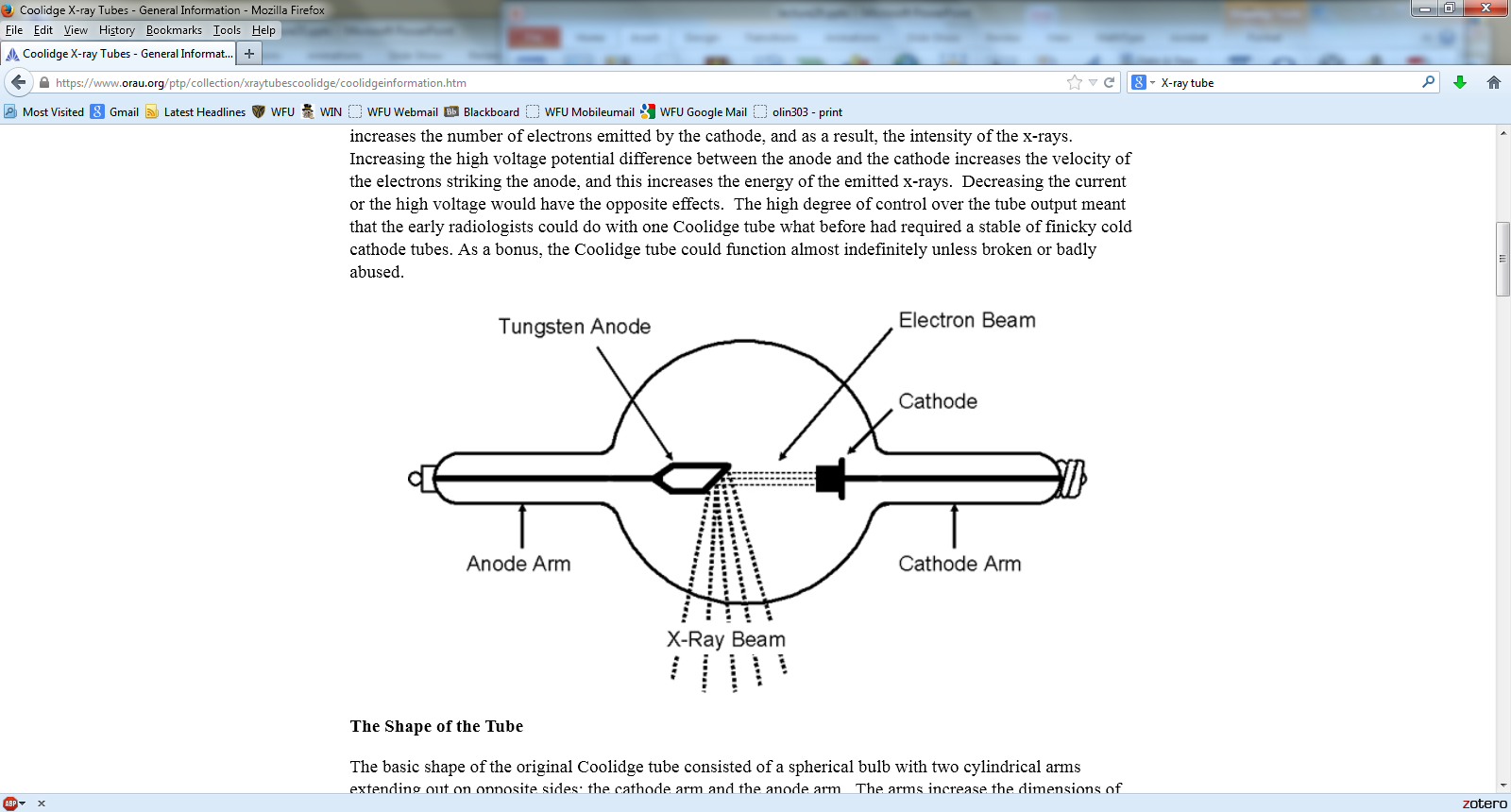 Invented in 1913.   Associated with the German word “bremsstrahlung” – meaning breaking radiation.
04/17/2020
PHY 712  Spring 2020 -- Lecture 31
3
http://www.ndt-ed.org/EducationResources/CommunityCollege/Radiography/Physics/xrays.htm
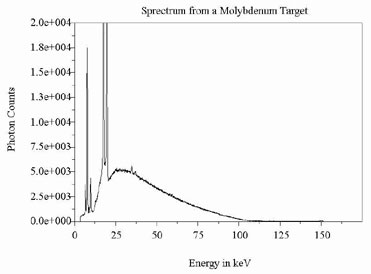 Quantum effects – due to the release of core electrons
04/17/2020
PHY 712  Spring 2020 -- Lecture 31
4
b
Radiation during collisions
r
q
b(t)
b(t+Dt)
f
Db
Db
04/17/2020
PHY 712  Spring 2020 -- Lecture 31
5
[Speaker Notes: Starting from the intensity analysis for radiation due to a charged particle moving in a trajectory with beta representing its velocity/c.    We will consider the velocity changing due to a collision process and analyze the radiation at small frequencies.]
Radiation during collisions -- continued
04/17/2020
PHY 712  Spring 2020 -- Lecture 31
6
[Speaker Notes: For beta<<1, we can neglect the denominator of the expression and obtain the non-relativistic expression.   It is also convenient to analyze the relativistic case when the change in velocity is small.]
Radiation during collisions -- continued
b
r
q
f
Db
polarization in r and b plane
polarization perpendicular to r and b  plane
04/17/2020
PHY 712  Spring 2020 -- Lecture 31
7
[Speaker Notes: It is convenient to consider two different polarizations of the radiation – parallel (meaning in the plane of the observation point r and the initial velocity of the particle) and perpendicular (meaning perpendicular to that plane).]
Some details:
b
r
q
f
Db
04/17/2020
PHY 712  Spring 2020 -- Lecture 31
8
[Speaker Notes: Showing the detailed geometry of the scattering process.]
04/17/2020
PHY 712  Spring 2020 -- Lecture 31
9
[Speaker Notes: Evaluating the vectors.]
Radiation during collisions -- continued
z
b
r
q
y
f
Db
x
04/17/2020
PHY 712  Spring 2020 -- Lecture 31
10
[Speaker Notes: It is possible to analytically integrate over all solid angles.]
04/17/2020
PHY 712  Spring 2020 -- Lecture 31
11
[Speaker Notes: Some details of the analysis.    With all of these considerations,   we still need to estimate delta beta.]
Estimation of Db
q
q
Db
b(t)
b(t+Dt)
mass of particle having charge q
04/17/2020
PHY 712  Spring 2020 -- Lecture 31
12
Estimation of Db  or Q -- for the case of Rutherford scattering
q
q
Db
b(t)
b(t+Dt)
Ze
p’
Q
q’
p
04/17/2020
PHY 712  Spring 2020 -- Lecture 31
13
[Speaker Notes: Delta beta will depend on the particular system.    As an example, consider the case of Rutherford scattering..    Here are some of the equations we used in classical mechanics class.]
Case of Rutherford scattering -- continued
q
p(t+Dt)
Q
q’
Ze
p(t)
04/17/2020
PHY 712  Spring 2020 -- Lecture 31
14
[Speaker Notes: It is convenient to express the results in terms of the momentum transfer Q.]
Case of Rutherford scattering -- continued
q
p(t+Dt)
Q
q’
Ze
p(t)
04/17/2020
PHY 712  Spring 2020 -- Lecture 31
15
[Speaker Notes: It is of interest to estimate the probability of the radiation occurring which depends on the product of the radiation intensity for a given momentum transfer and the cross section as a function of momentum transfer.]
Comment on frequency dependence --
04/17/2020
PHY 712  Spring 2020 -- Lecture 31
16
[Speaker Notes: But we are not done.     Thinking of the case of the charged particle moving through the target material, there will be a range of momentum transfers that should be integrated as indicated here.     Note that we have assumed that the frequency of the radiation is very small.    Here we consider how frequency might ener this analysis.]
l= “fudge factor” of order unity
04/17/2020
PHY 712  Spring 2020 -- Lecture 31
17
[Speaker Notes: Hans Bethe considered this problem and also introduced a “correction” for quantum effects.]
Electromagnetic effects in energy loss processes (see Chap. 13 of Jackson)
Again consider Rutherford scattering – now of a nucleus (or alpha particle) ze incident on an electron –e in rest frame of electron:
ze
p(t+Dt)
Q
q’
-e
p(t)
04/17/2020
PHY 712  Spring 2020 -- Lecture 31
18
[Speaker Notes: Electromagnetism affects energy loss processes more generally.   In this case, there is not necessarily radiation involved.   In Chapter 13 (which we will not cover in detail),    energy loss by a charged particles moving through media was considered.     In this case the charged particle could be a nucleus and the media effects are dominated by electrons.     In this case, we can use the Rutherford model to derive the interaction cross section.]
Energy loss continued
minimum energy transfer
04/17/2020
PHY 712  Spring 2020 -- Lecture 31
19
[Speaker Notes: Here we estimate the energy loss per unit length traveled by the particle]
Energy loss continued
Refining this result, Bethe and Fermi noticed that the analysis lacked consideration of the effects of electromagnetic fields.   Representing the colliding electrons in terms of a dielectric function e(w) and the energetic particle of charge ze in terms of the charge and current density:
04/17/2020
PHY 712  Spring 2020 -- Lecture 31
20
[Speaker Notes: Analysis by Fermi and Bethe.]
Energy loss continued
04/17/2020
PHY 712  Spring 2020 -- Lecture 31
21
[Speaker Notes: Estimate of energy loss   expressed in terms of the plasma frequency and other materials parameters.]